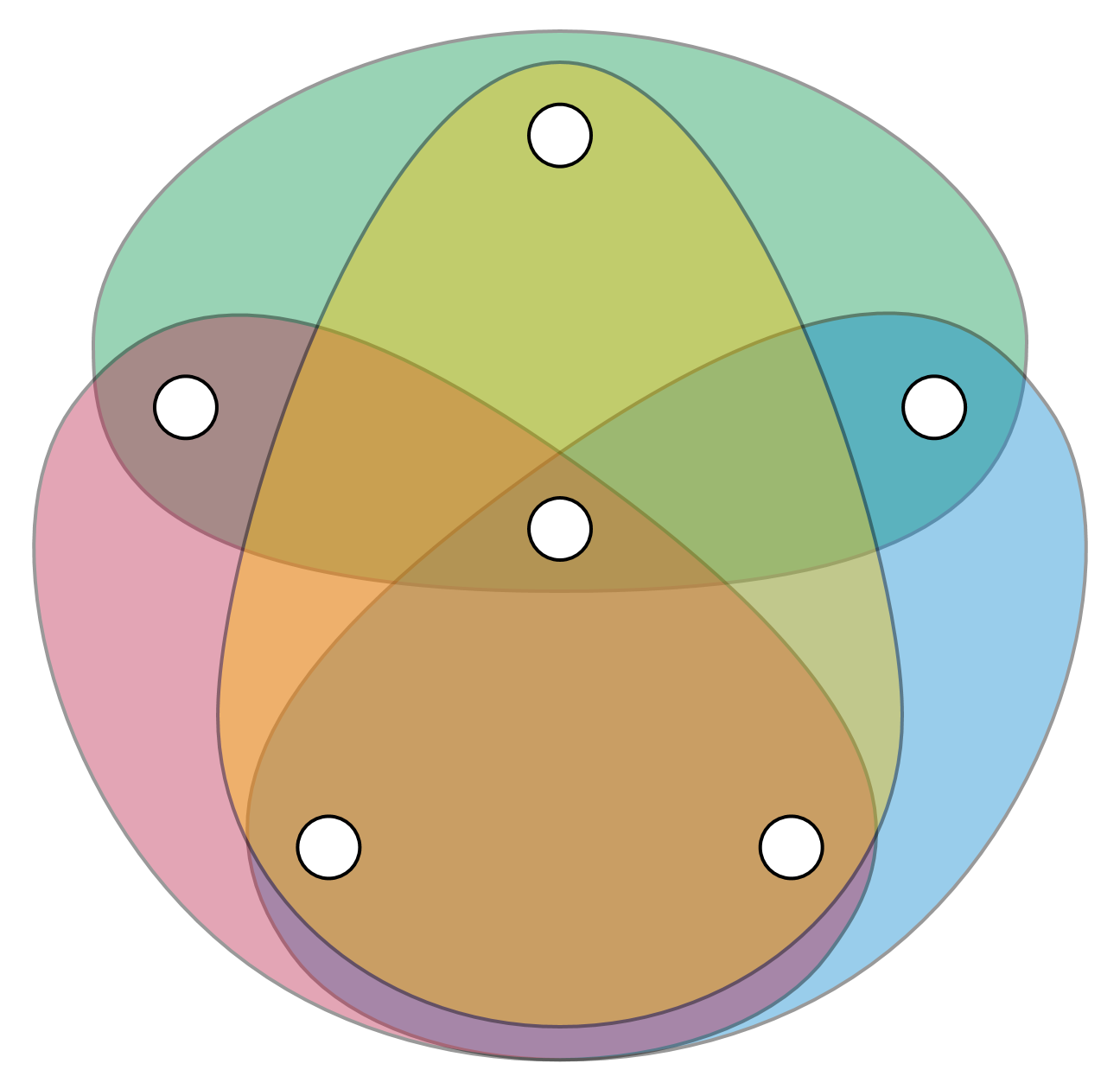 Binary Classification With Hypergraph Case-Based Reasoning
DOLAP 2018
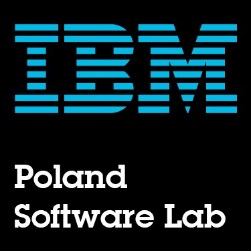 Alexandre Quemy
IBM Analytics
Politechnika Poznańska
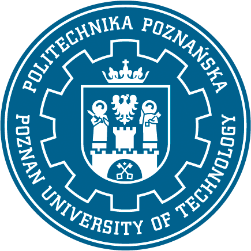 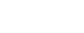 AGENDA
Binary classification problemHypergraph representation
Model Space and Model Selection

Experiments & Results
Improvements, work in progress and future plans
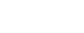 Binary classification problem
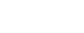 Binary Classification problem
Classical formulation:


In practice, ML algorithm select or build h from a model-space H made of restrictions or hypothesis on the „shape” of h based on the data.
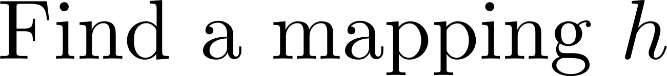 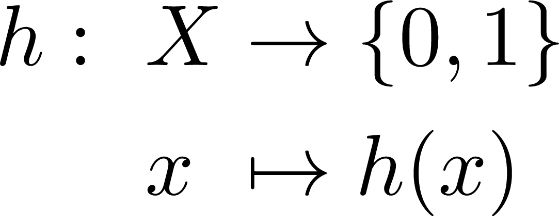 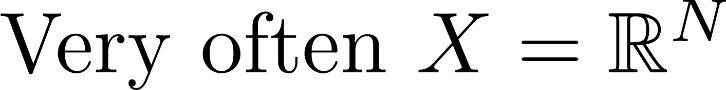 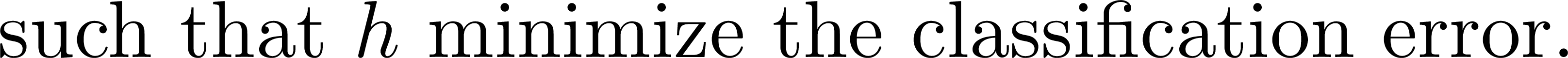 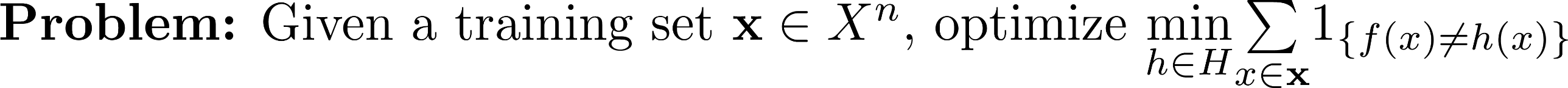 Binary Classification problem
Formulation:
Work Hypothesis:     countable (finite) space and
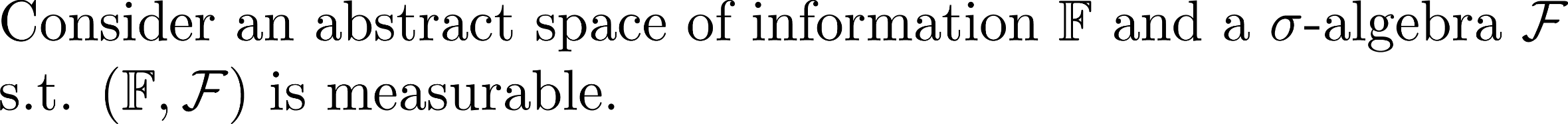 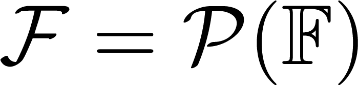 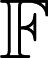 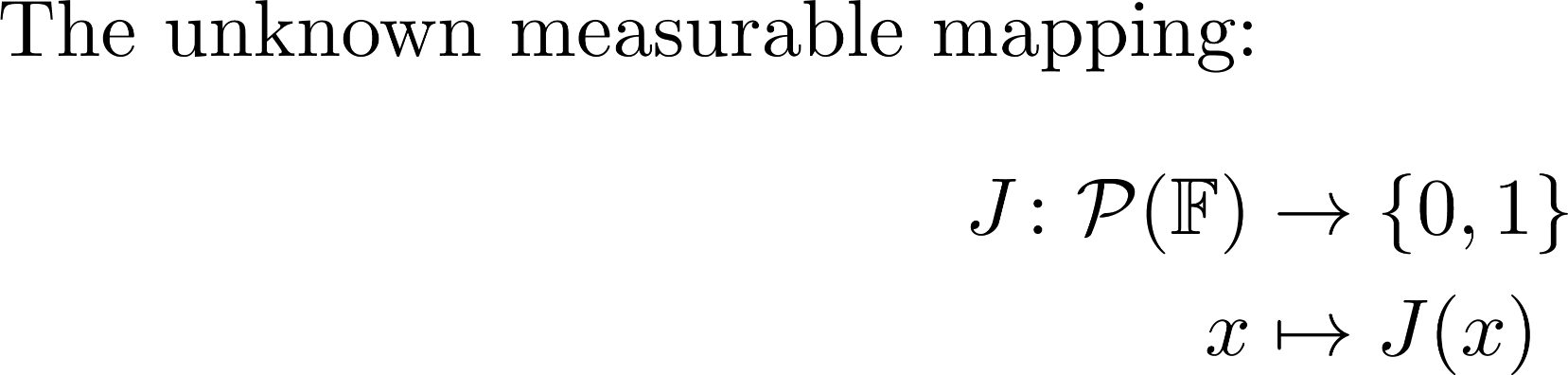 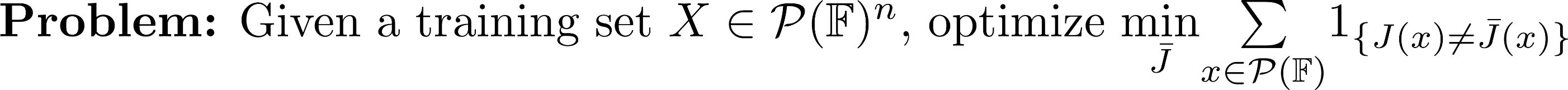 [Speaker Notes: The abstract space can be a database, something not structured, well-structured, etc. It is not our matter here. Contrary to the initial formulation, the input vector space is not defined, can miss some elements, etc. You also do not need any metric or scalar product contrary to many other approach like SVM.
In practice, it is likely that only a subset of P may appear (e.g. Two contradictory proposition encoded by two elements of F)]
Hypergraph representation
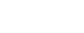 Hypergraph representation
Few definitions:
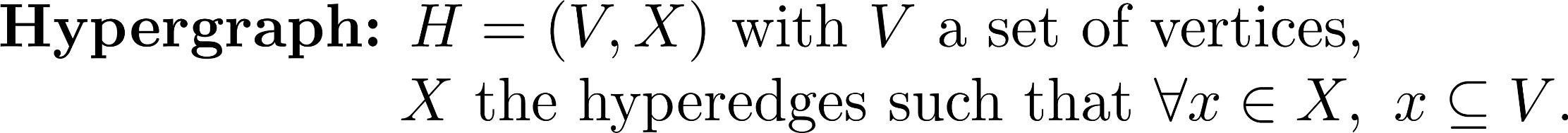 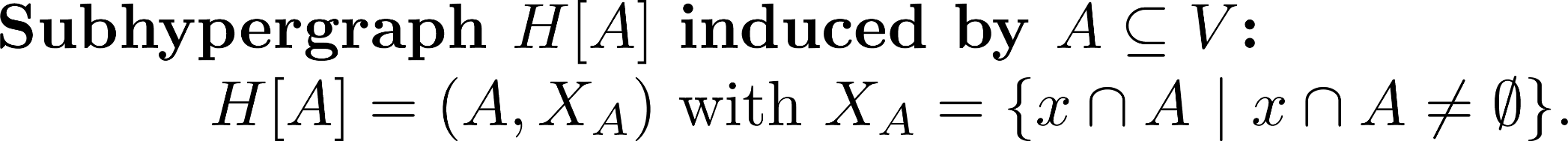 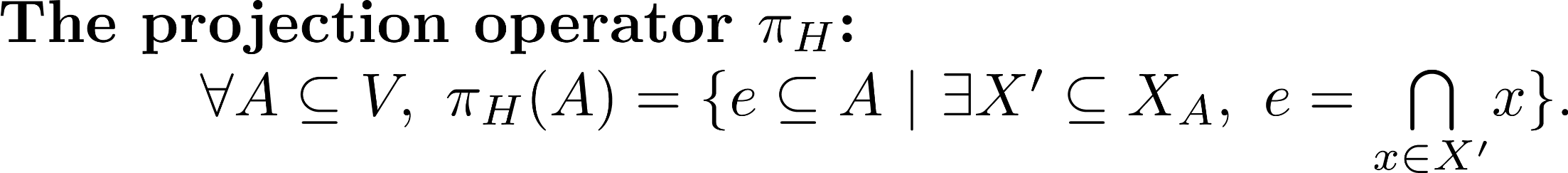 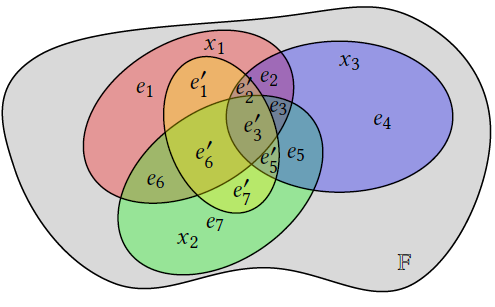 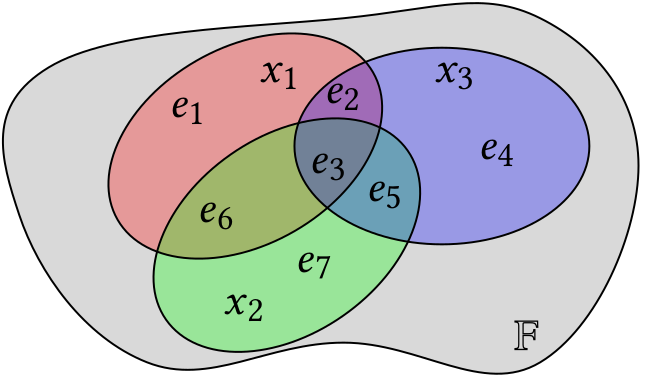 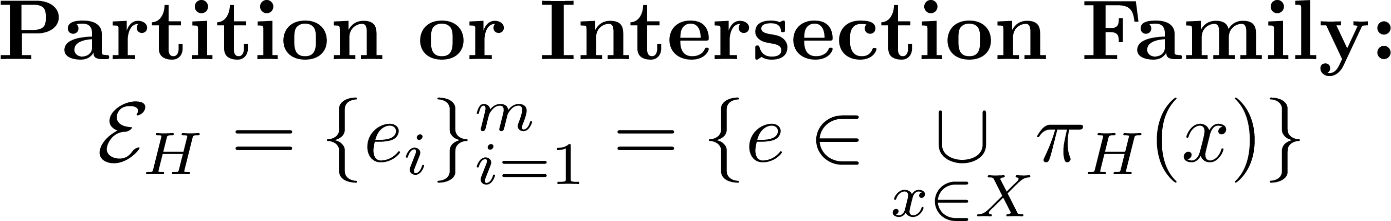 [Speaker Notes: Hypergraph is a generalization of a graph (2 vertices per edge)
A subhypergraph is like a „windows” on the the hypergraph.
E is a partition of V_X and e is a set of features, not a single feature.]
Hypergraph representation
A bit more of definitions:
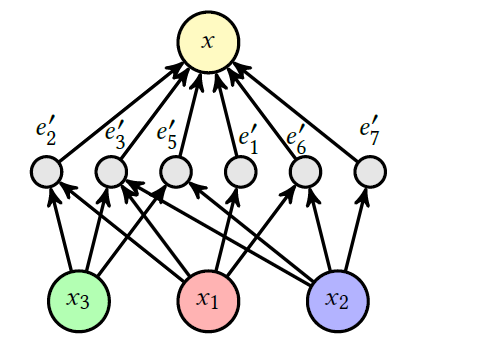 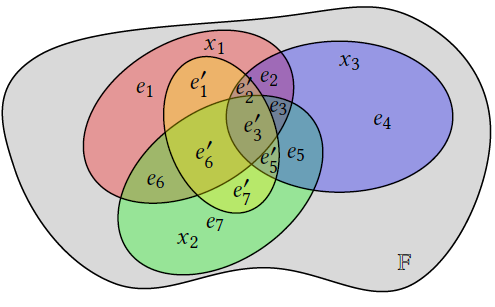 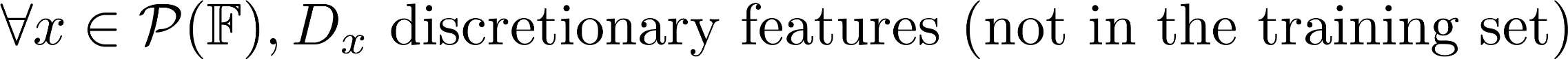 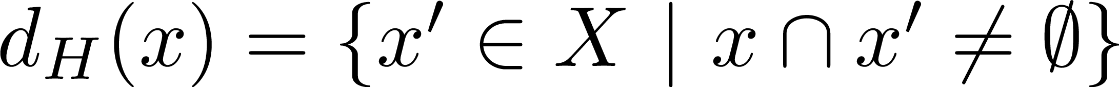 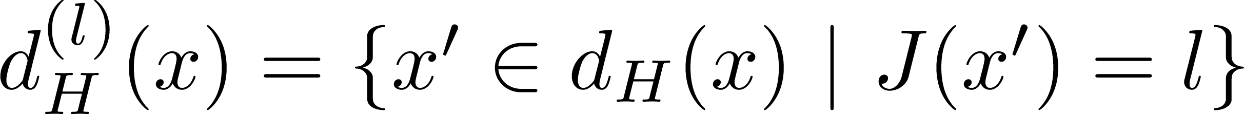 Model Space and Model Selection
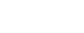 Model Space and Model Selection
Model Space:
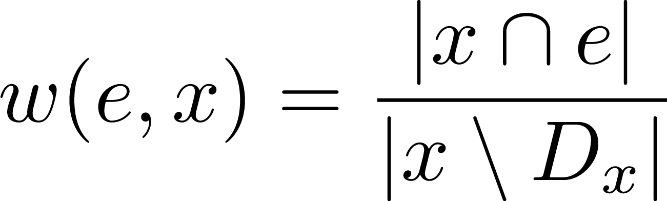 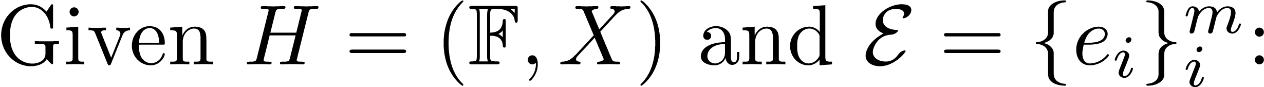 Importance of e in x
Support
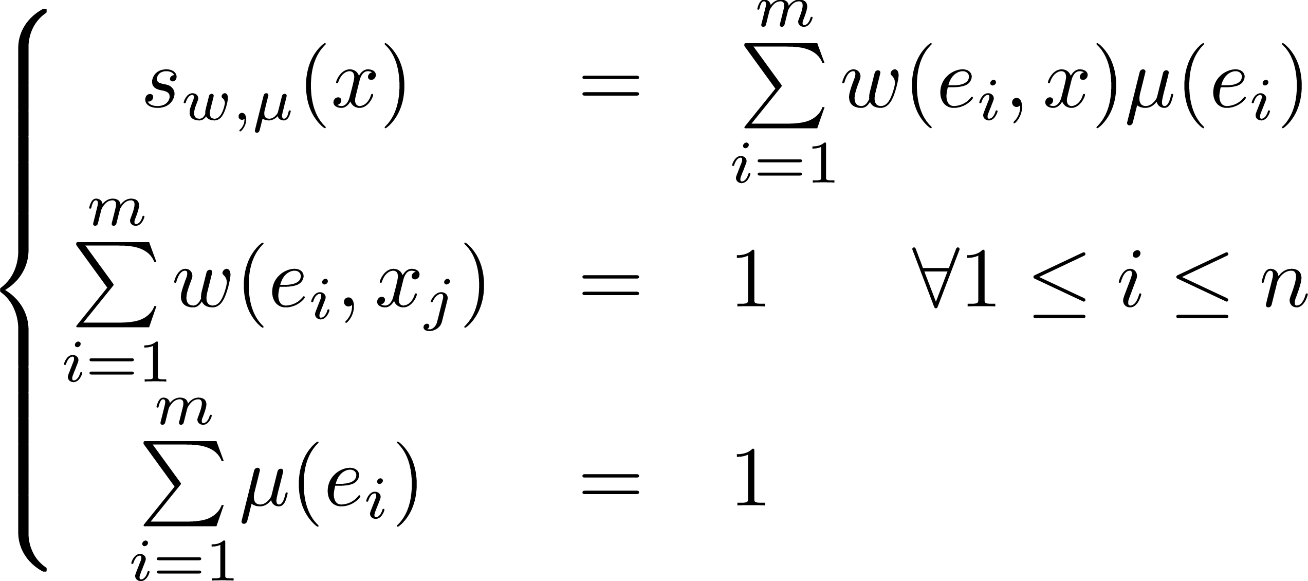 Intrinsic strength of e w.r.t. H
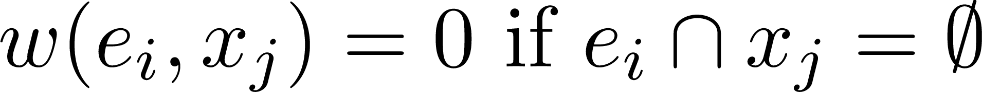 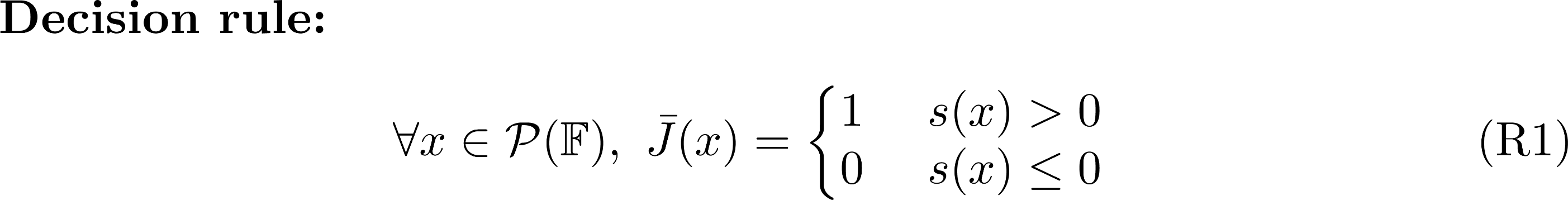 [Speaker Notes: Well, very large model space, product of two functional spaces. Advantage: no assumption on \mathbf F: works for incomplete systems, non-metric space, non-homogeneous space.
One big hypothesis is that if two cases are not sharing any features, they are independant in the sense they cannot help to understand each other or support.]
Model Space and Model Selection
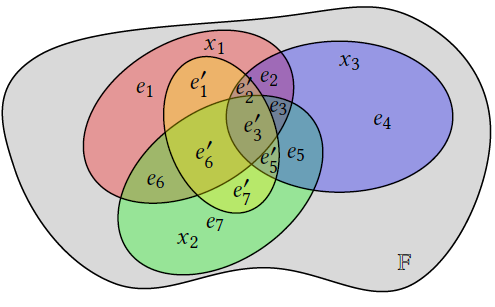 Hypergraph Case-Based Reasoning:
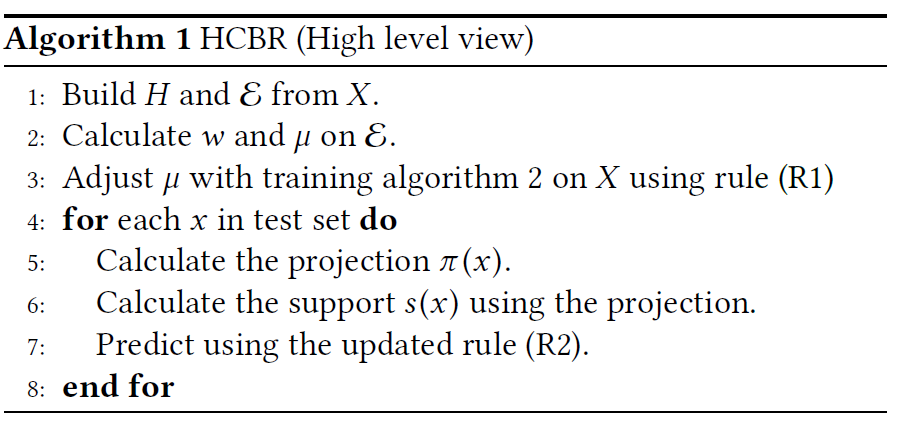 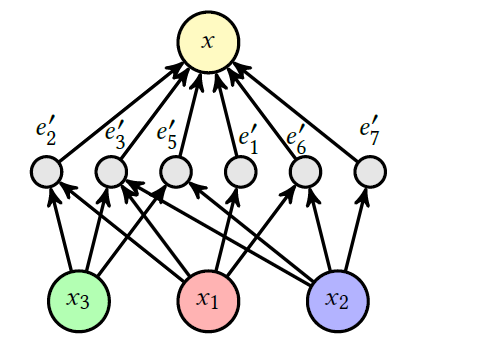 [Speaker Notes: Well, very large model space, product of two functional spaces. Advantage: no assumption on \mathbf F: works for incomplete systems, non-metric space, non-homogeneous space]
Model Space and Model Selection
Model Selection:
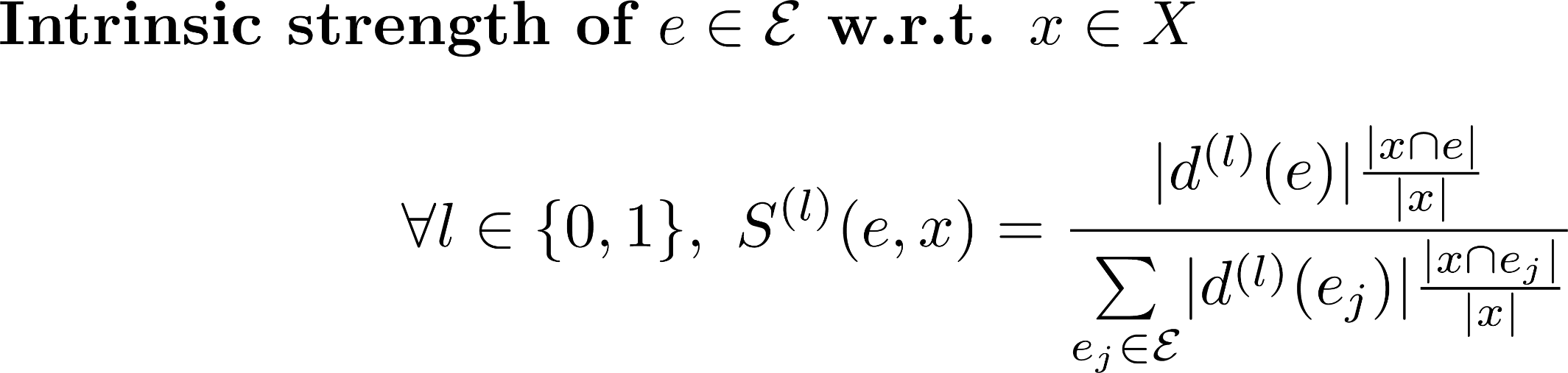 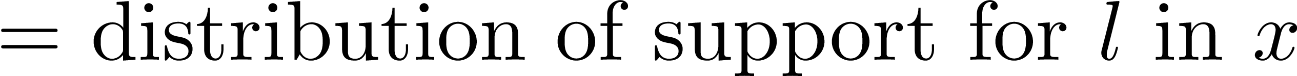 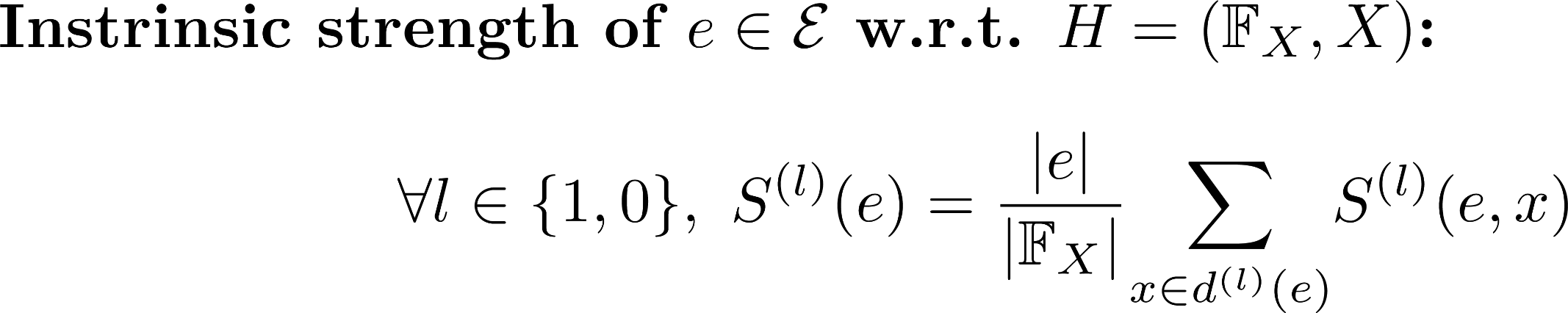 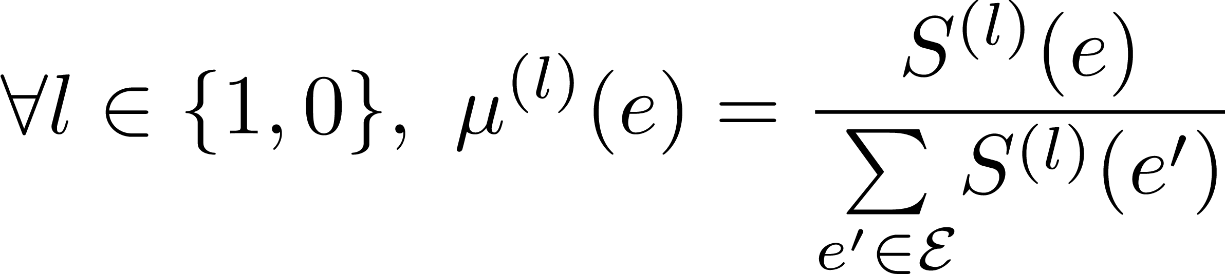 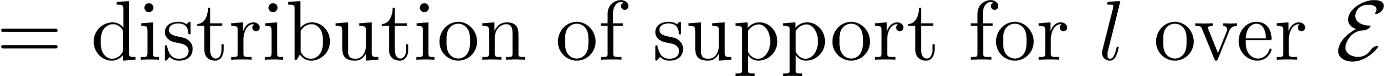 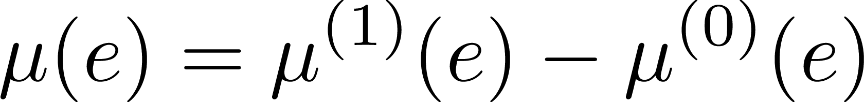 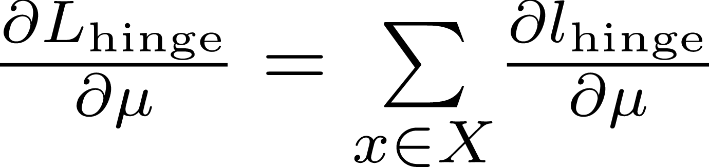 Model Training
Objective: Minimizing a sort of Hinge-loss
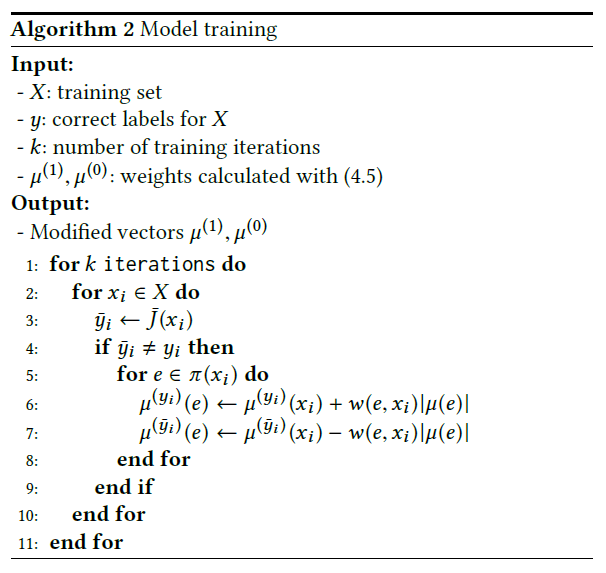 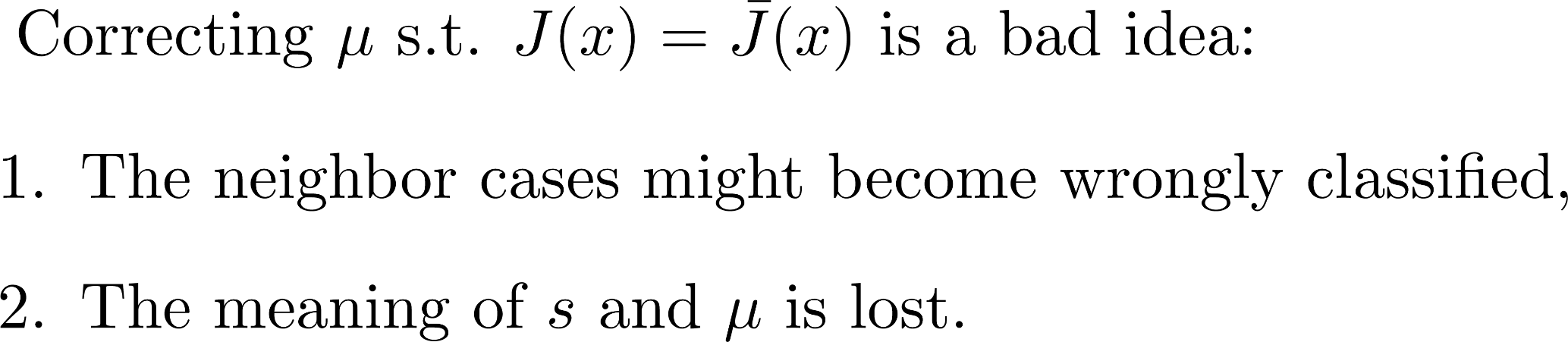 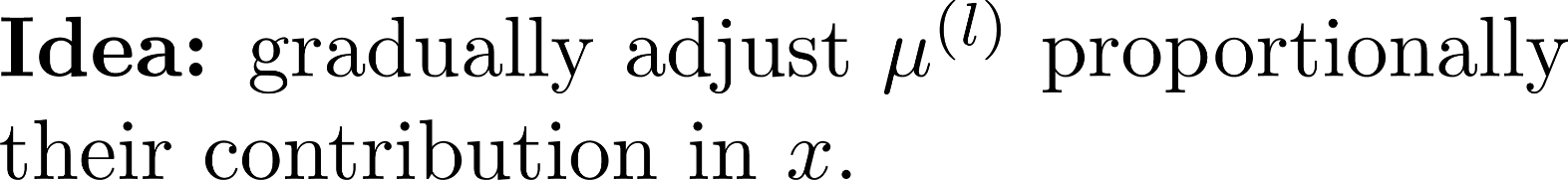 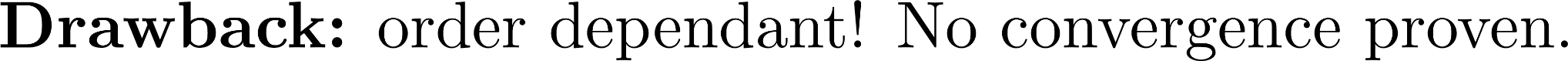 [Speaker Notes: But it is not enough. As the partition element represents some probabilities or likelihood,]
Model Training
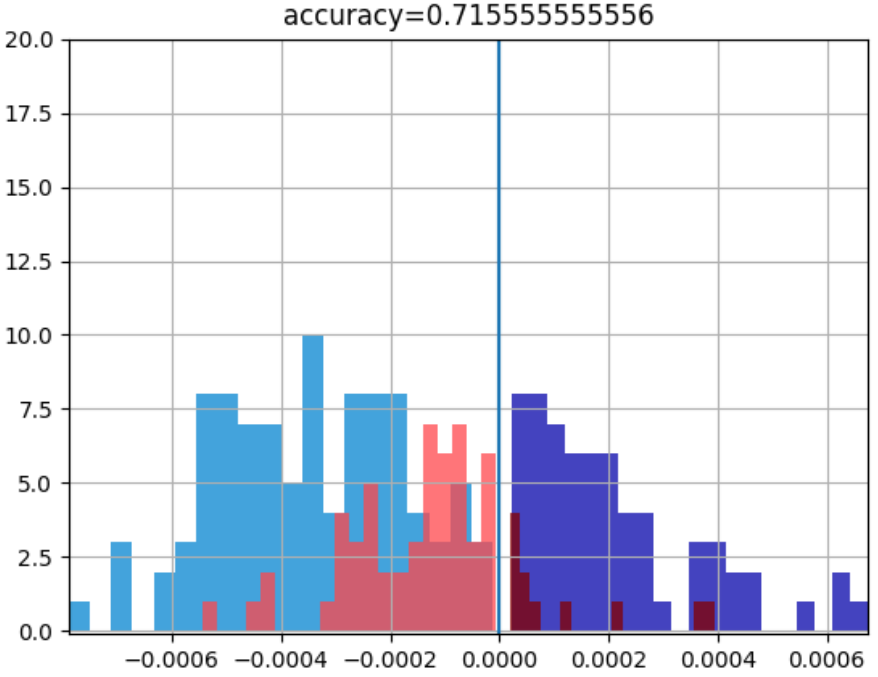 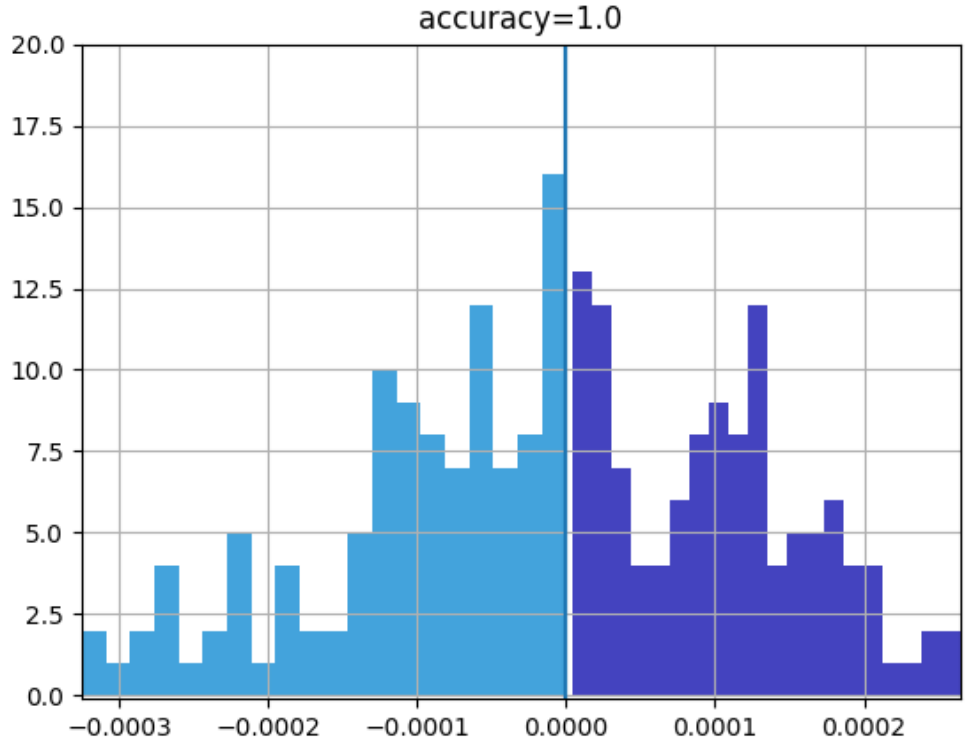 Text classification
[Speaker Notes: But it is not enough. Brin As the partition element represents some probabilities or likelihood,]
Prediction
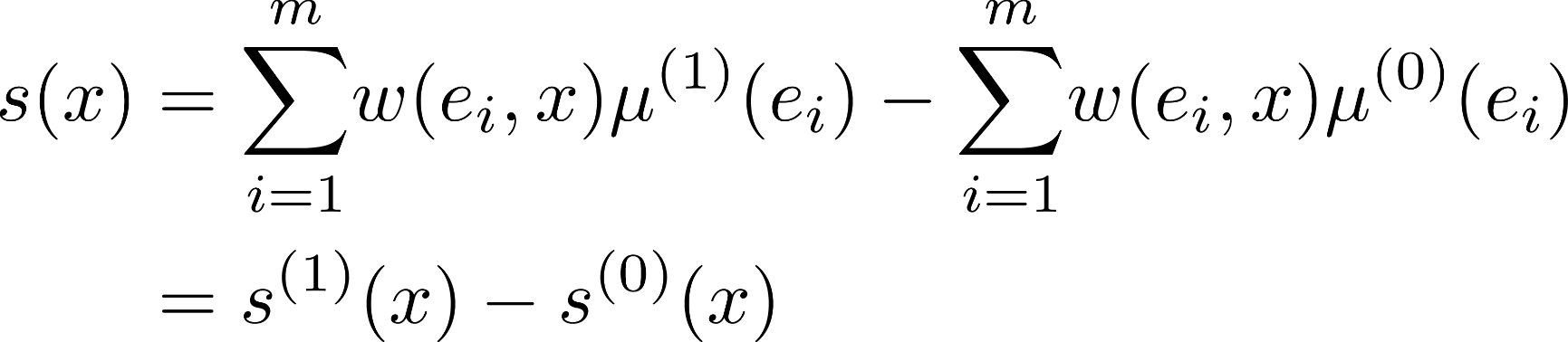 Updated classification rule:
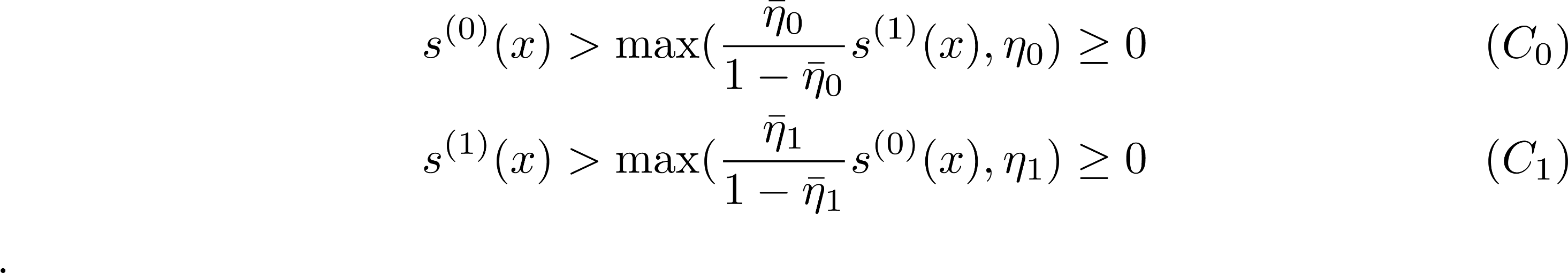 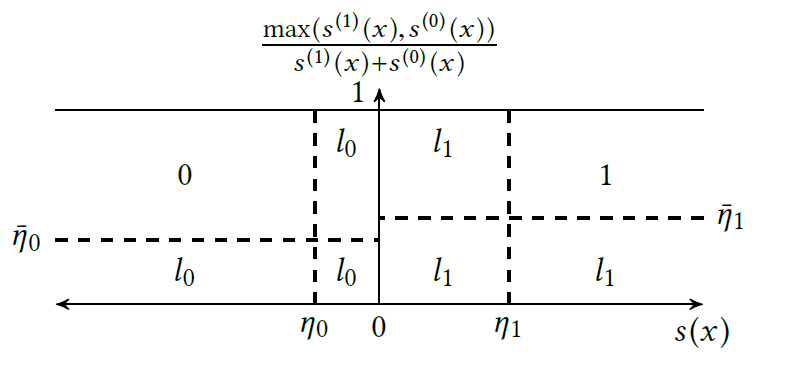 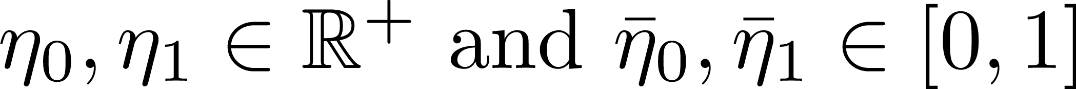 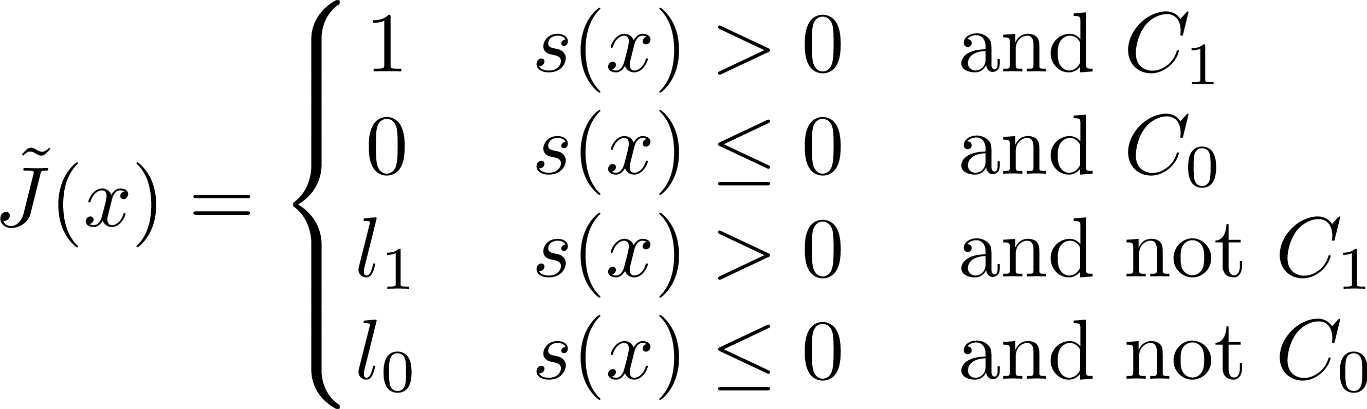 [Speaker Notes: The idea is to control how much evidence we need, either absolute quantity, or compared to the support toward the other class.]
Prediction
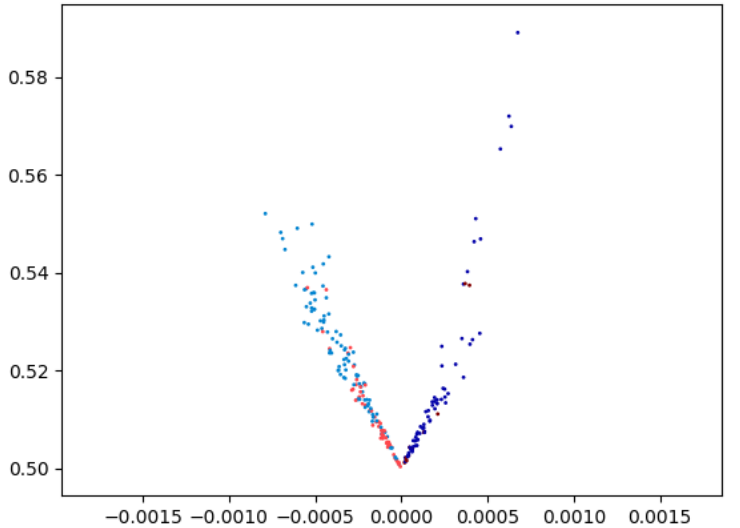 0
1
1
0
[Speaker Notes: The idea is to control how much evidence we need, either absolute quantity, or compared to the support toward the other class.]
Prediction
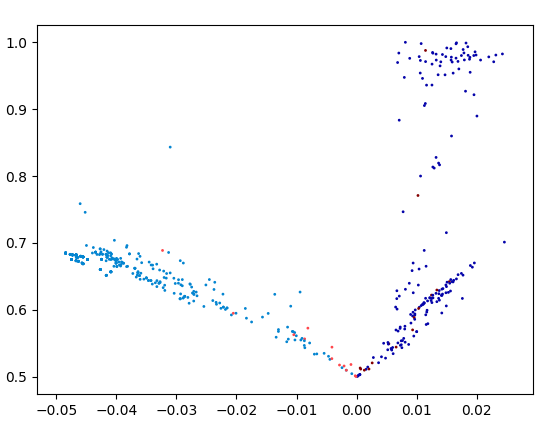 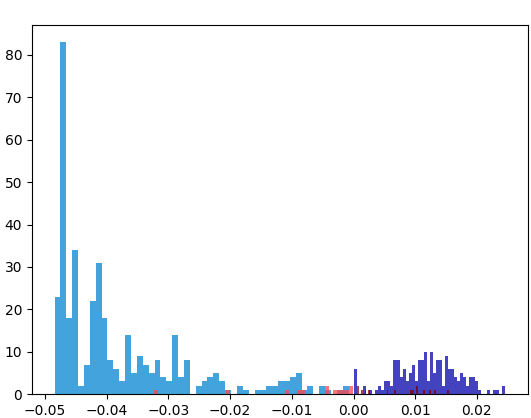 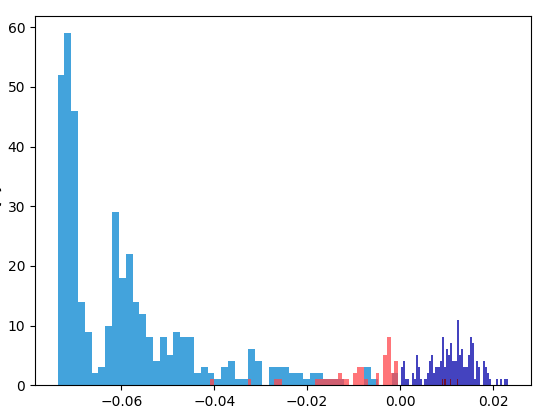 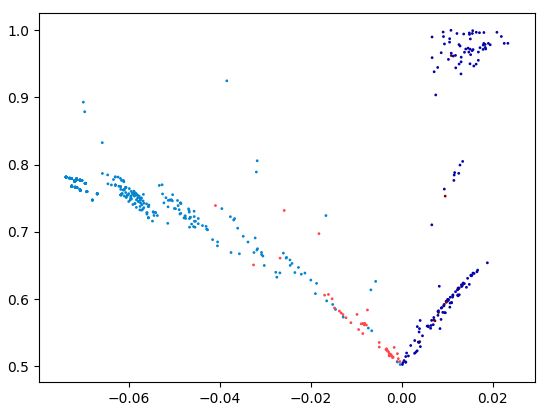 [Speaker Notes: The idea is to control how much evidence we need, either absolute quantity, or compared to the support toward the other class.]
Complexity
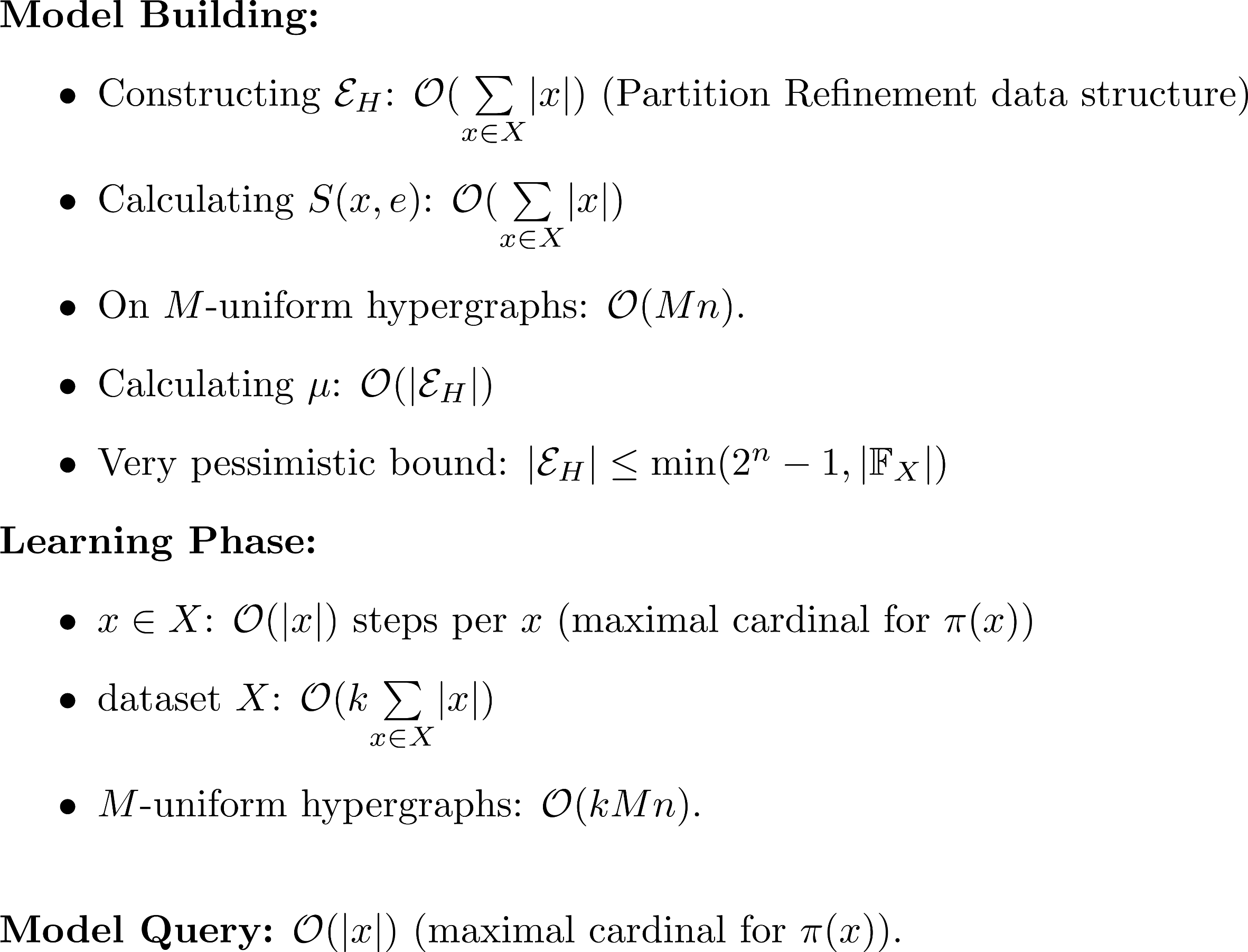 [Speaker Notes: A video is a temporal signal on a time interval]
Complexity
In practice:
Strength
Building
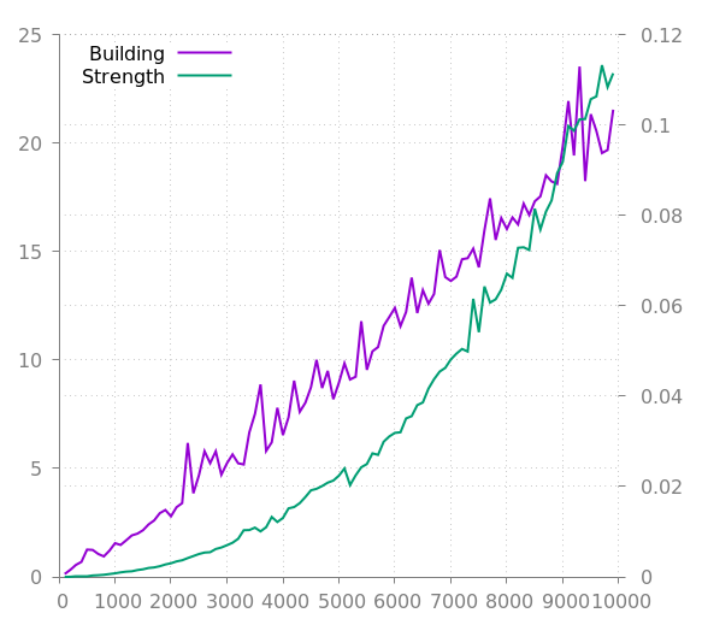 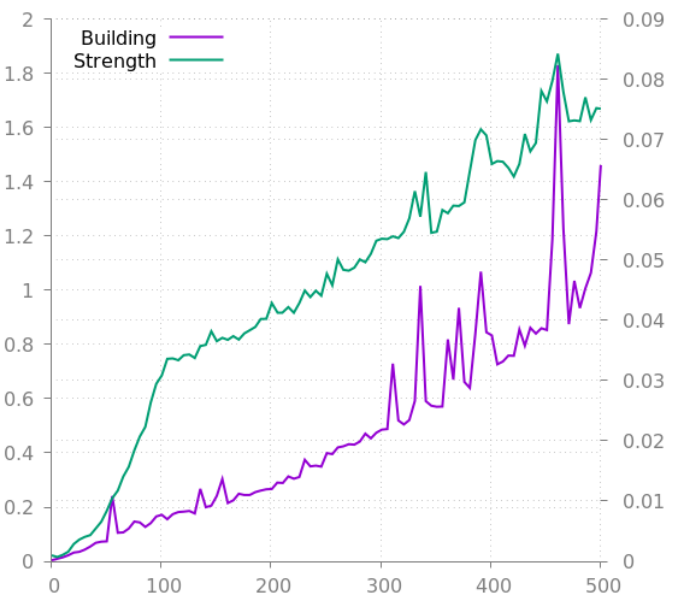 Depending on n (m = 10)
Depending on m (n = 100)
[Speaker Notes: The case i is described by i, i+m such that each input vector is partitionned into m elements.]
Experiments and Results
Code and experiment: github.com/aquemy/hcbr
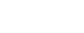 Experiments and Results
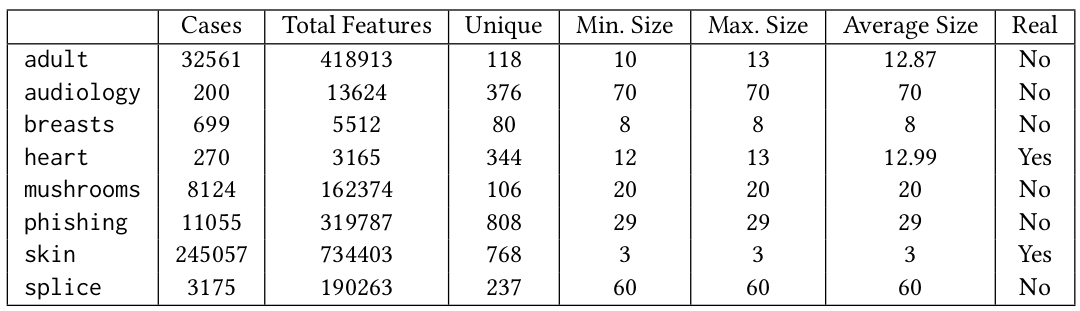 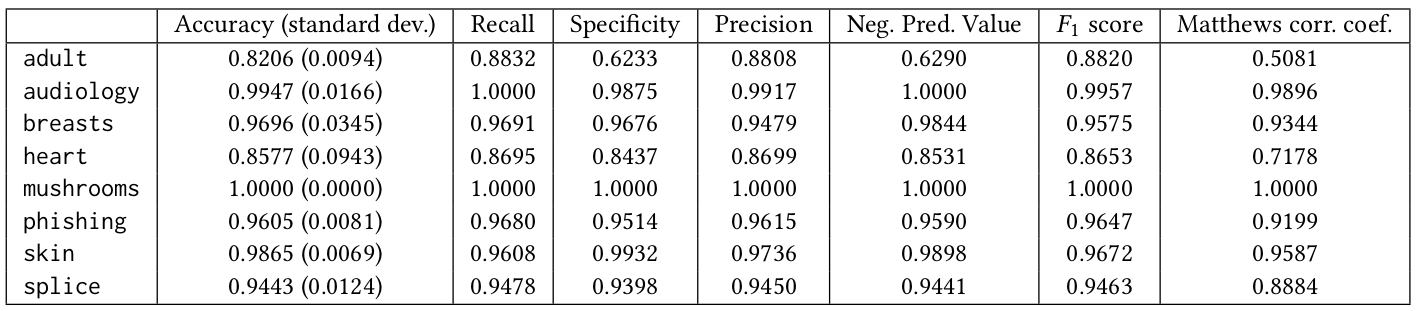 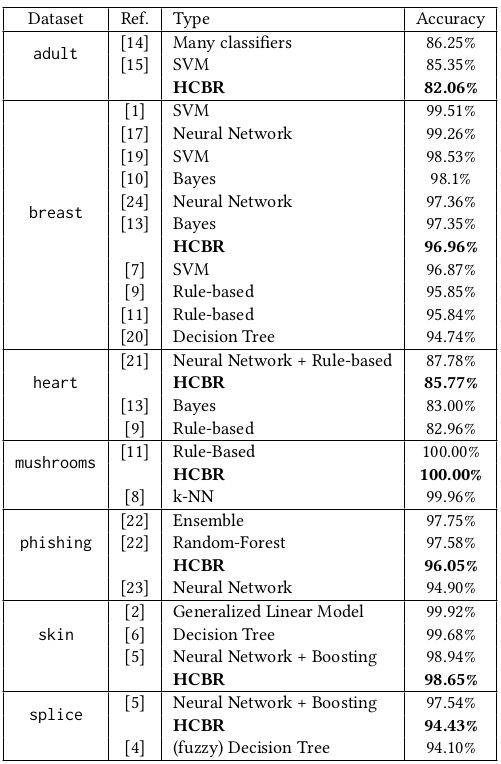 Experiments and Results
Protocol: 10 fold cross-validation,                  no metaparameter tuning (only training)
Contrary to the state-of-art, no assumption, no 
ad-hoc feature selection or transformation.
[Speaker Notes: A video is a temporal signal on a time interval]
Experiments and Results
Stability of confusion matrix:
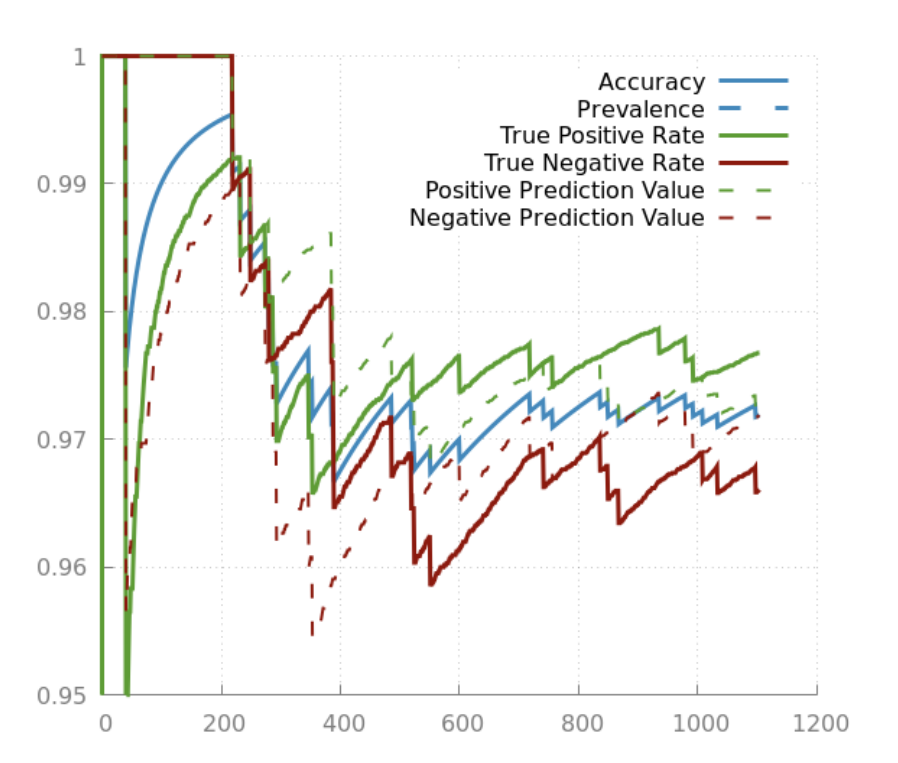 [Speaker Notes: A video is a temporal signal on a time interval]
Experiments and Results
Confidence measure:
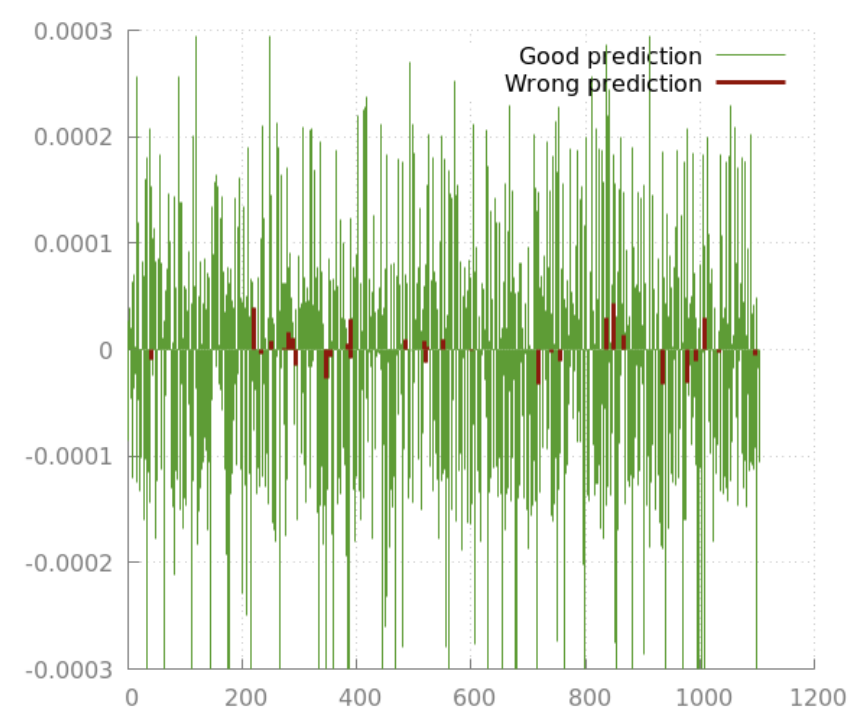 [Speaker Notes: A video is a temporal signal on a time interval]
Classification problem
Very few examples needed + does not overfit:
Accuracy
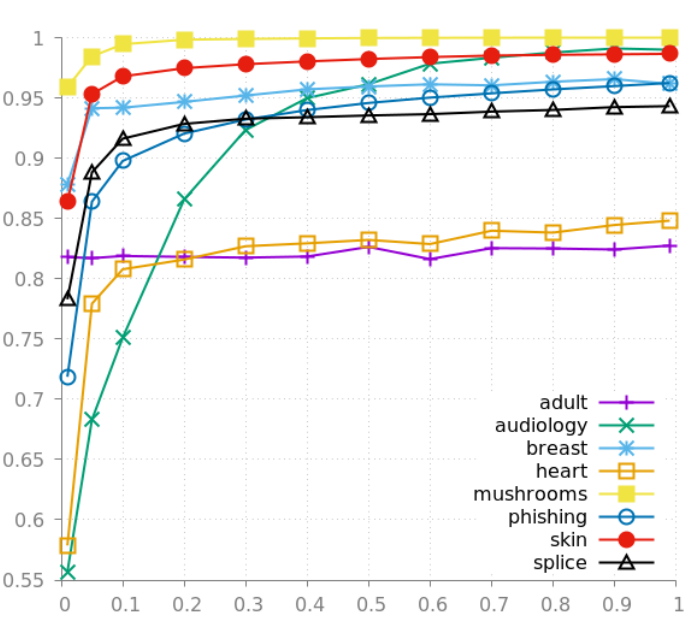 Training set size (%)
[Speaker Notes: Actually, maybe it does underfit for adult or heart to be honest.]
Classification problem
Comparison to standard implementation with Scikit Learn:
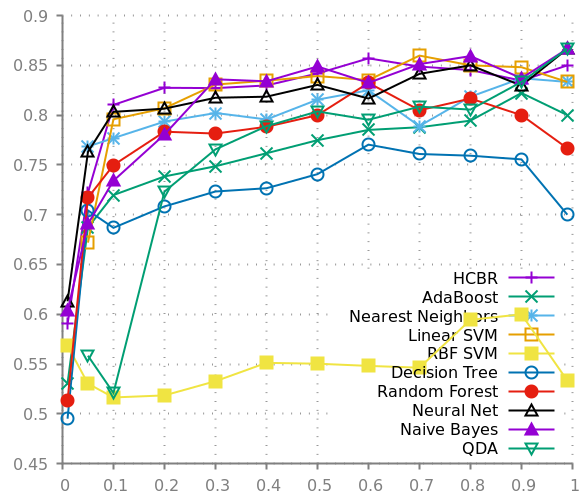 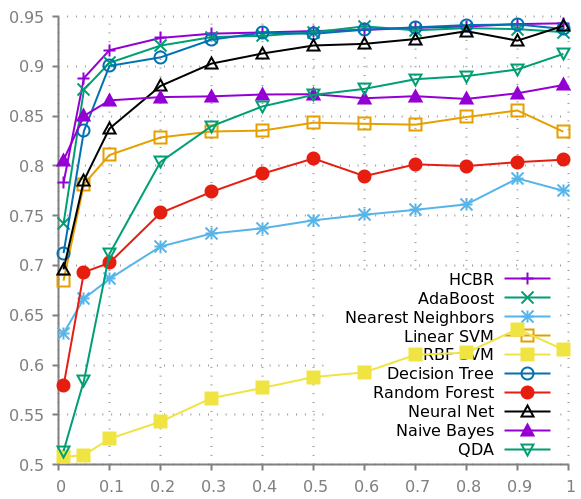 [Speaker Notes: Actually, maybe it does underfit for adult or heart to be honest.]
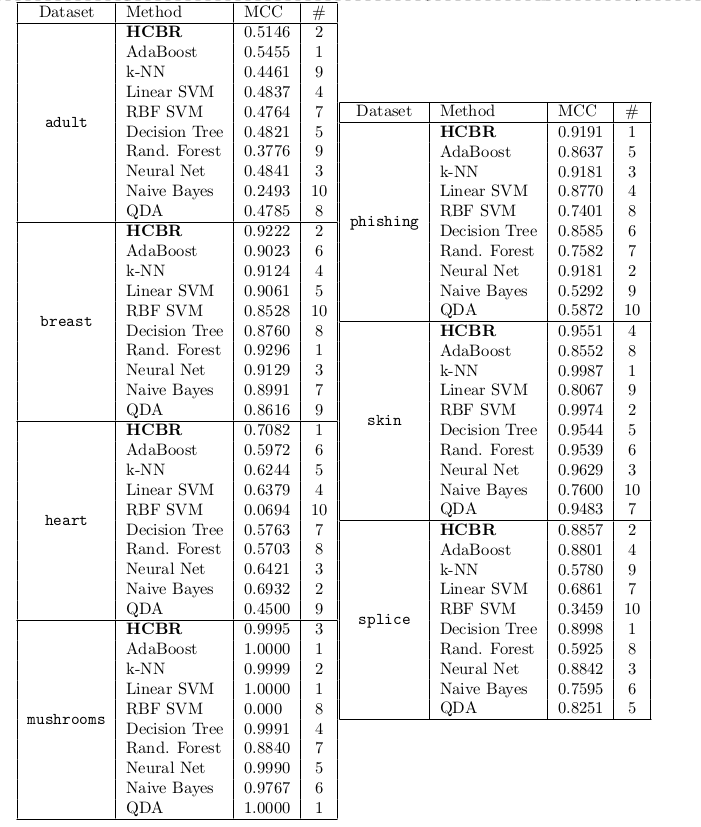 Classification problem
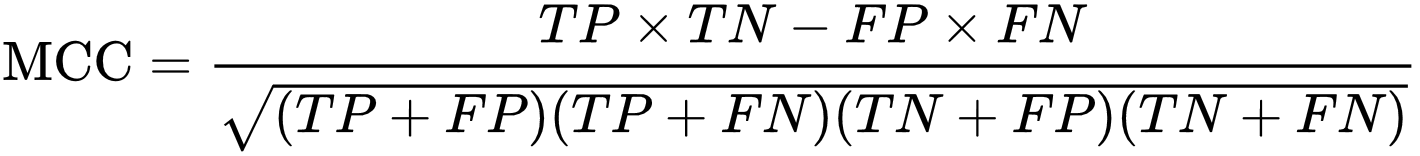 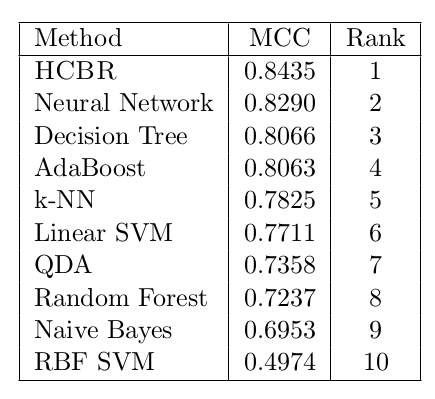 [Speaker Notes: Actually, maybe it does underfit for adult or heart to be honest.]
Improvements, WIP 
  and Future plans
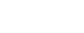 Improvements, WIP and future work
Multiclass and multilabel support:
Straigthforward time-linear extension of mu
Fully online and scalable version:
Online:Semi-online: training after each decision but the input vector not added to the hypergraphFully online: new hyperedge, then weights adjustment
Vertical and horizontal scalability:
Vertical: adding more cases (i.e. fully online)Horizontal: add more atoms to some cases without starting from scratch
[Speaker Notes: Well, very large model space, product of two functional spaces.It seems that what prevents HCBR to obtain good results on adult dataset for instance is the „expressivity” or „model complexity” we defined.]
Improvements, WIP and future work
Model Space extension:
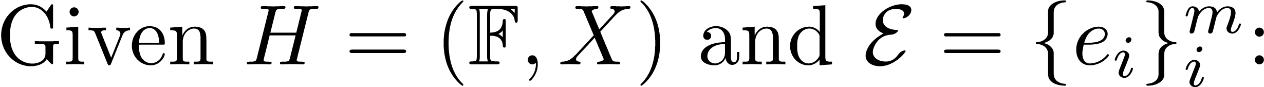 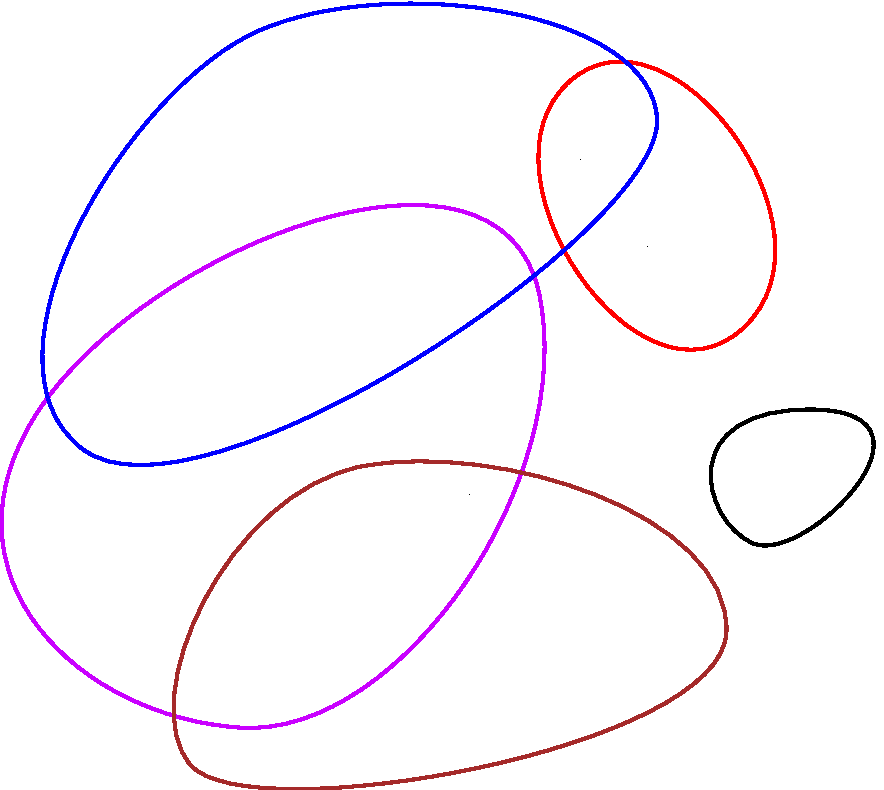 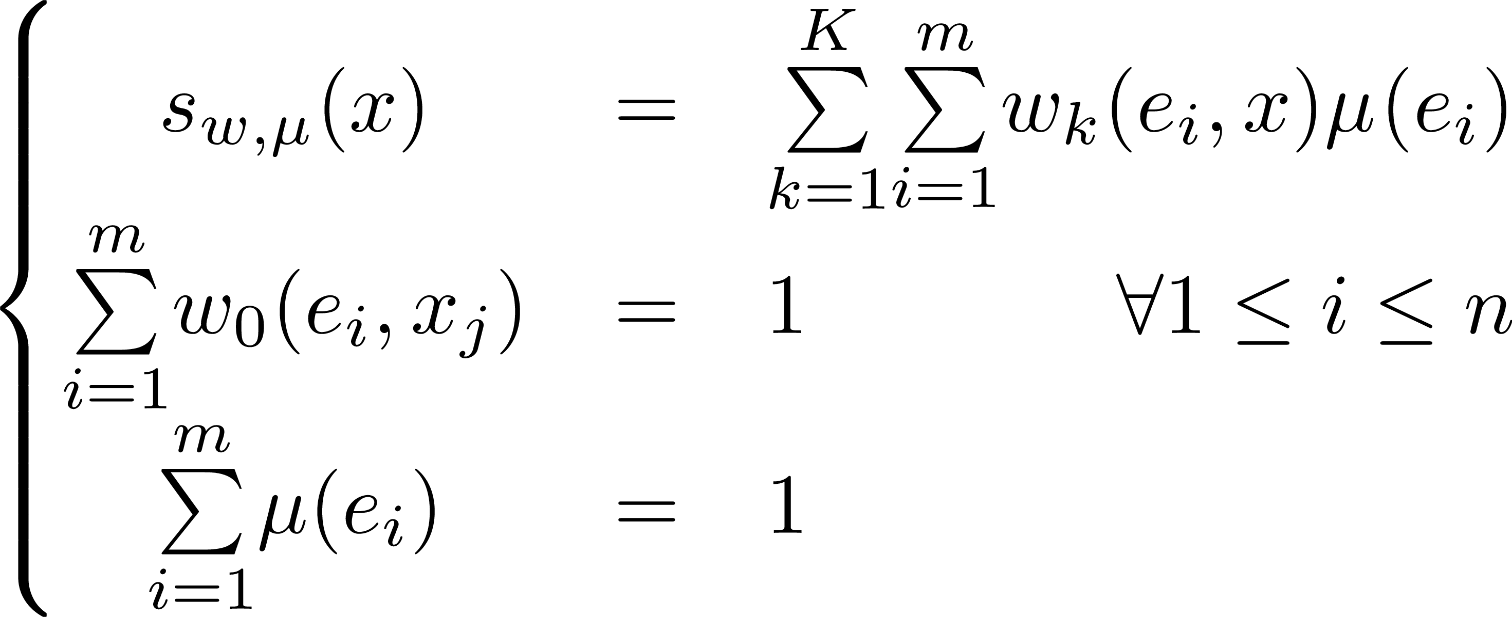 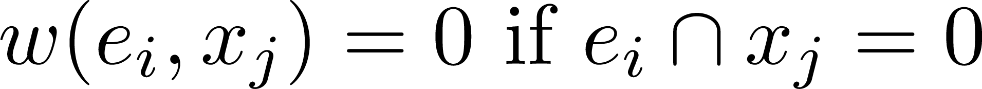 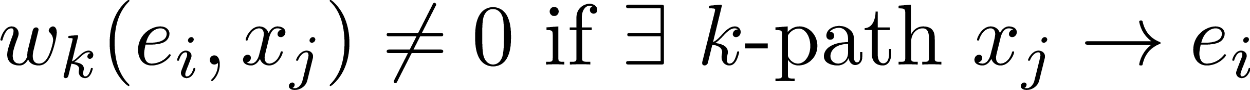 [Speaker Notes: It seems that what prevents HCBR to obtain good results on adult dataset for instance is the „expressivity” or „model complexity” we defined.]
Improvements, WIP and future work
Handling continuous values in Hilbert space:
Discretization, estimation of the model + Laplacian
                                                                  + initial conditions (Dirichlet? Neuman?)
                              (associated spectral problem)Some mathematical magic (canonical injection from Hilbert to Sobolov, Lax-Milgram-Lions on continuous bilinear symmetric coercive forms, Riesz-Fredholm spectral decomposition):
                                                                           + Normalization of the Hilbert base
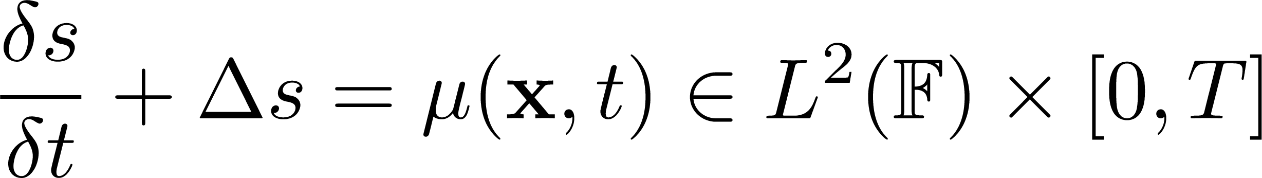 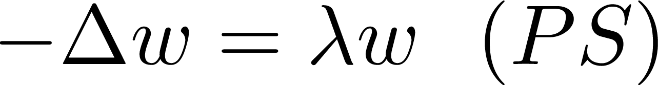 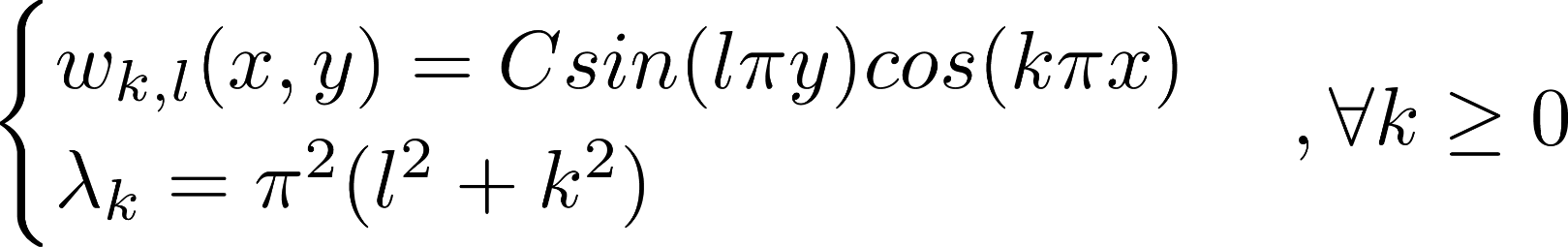 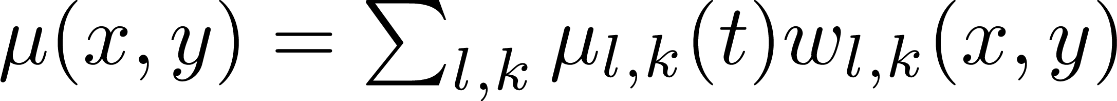 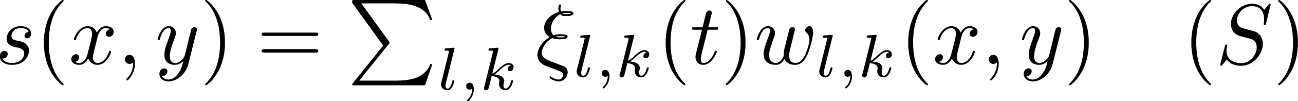 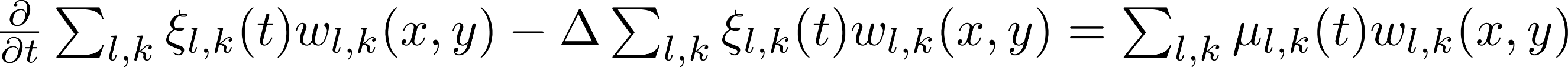 [Speaker Notes: Well, very large model space, product of two functional spaces.]
Improvements, WIP and future work
Handling continuous values in Hilbert space:
Discretization, estimation of the model + Laplacian
                                                                  + initial conditions (Dirichlet? Neuman?)
By linearity of Laplacian and derivative:Equivalent to solve easy ODE:
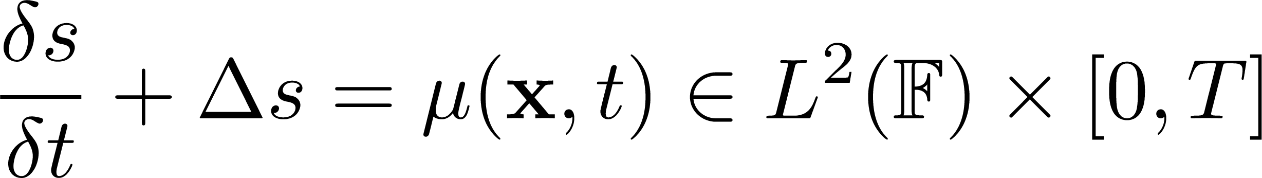 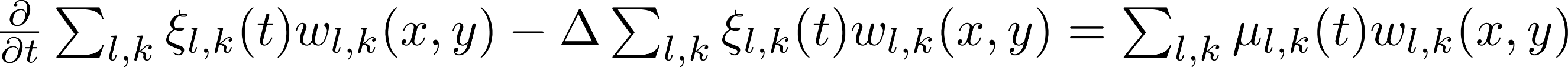 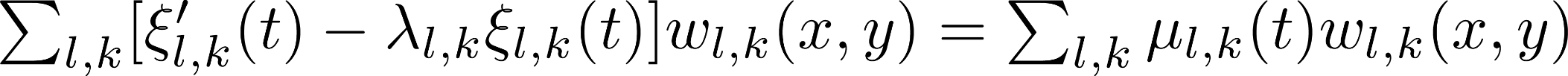 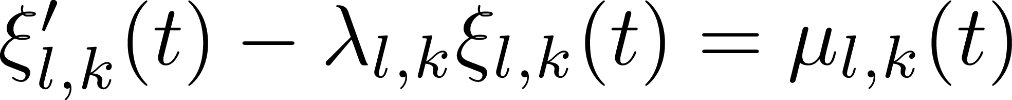 [Speaker Notes: Well, very large model space, product of two functional spaces.]
Improvements, WIP and future work
Handling continuous values in Hilbert space:
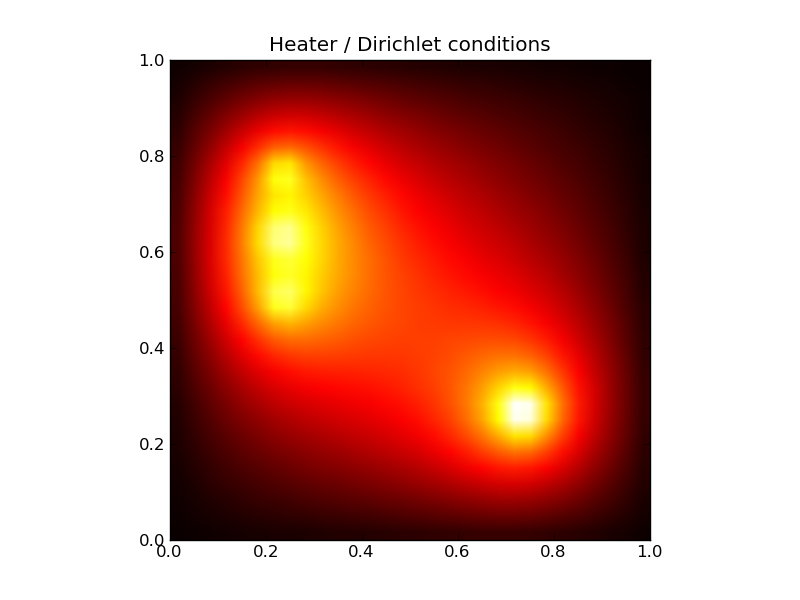 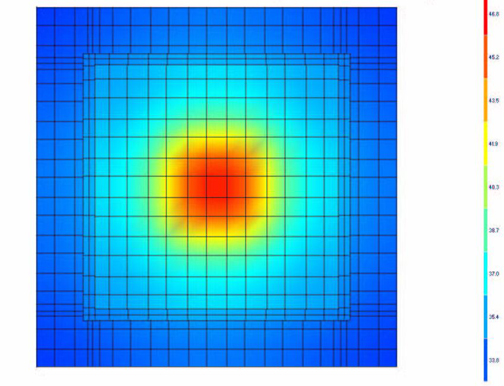 [Speaker Notes: Well, very large model space, product of two functional spaces.]
Thank you
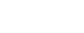 [Speaker Notes: Within this demo session we will show how Node.js application can use and display data from previously created model for customer satisfaction prediction.]